Les marques de balisage
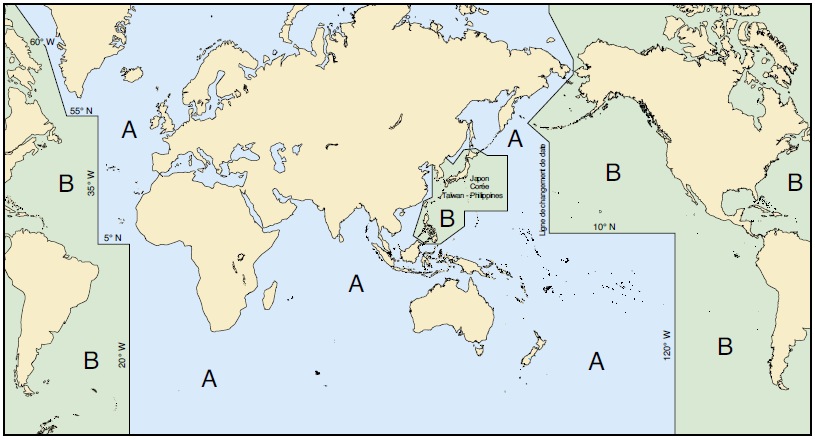 Région de navigation

 Marques latérales 

 Marques cardinales

 Autres marques

 Balisage des plages
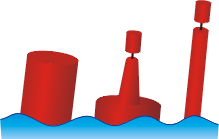 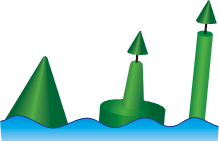 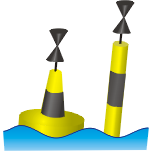 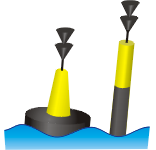 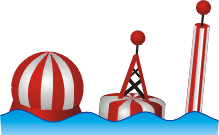 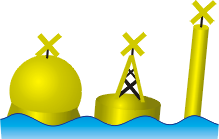 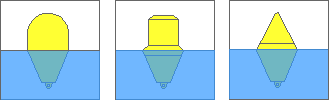 Région de navigation
Système de balisage maritime de l’AISM, régions A et B
L'Association internationale de signalisation maritime
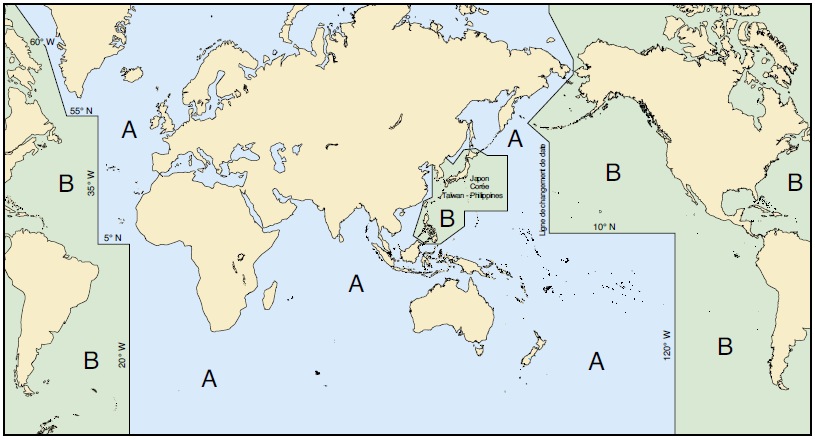 Région  A : en revenant au port
Région  B : en sortant du port
Marques latérales
Marques latérales
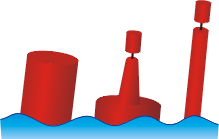 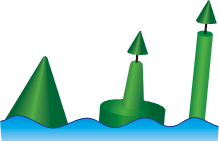 Babord
Cylindrique
Rouge
Tribord
Conique
Vert
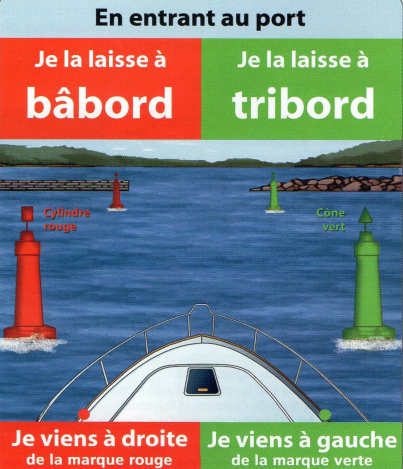 BaCyRouge et TriCoVert
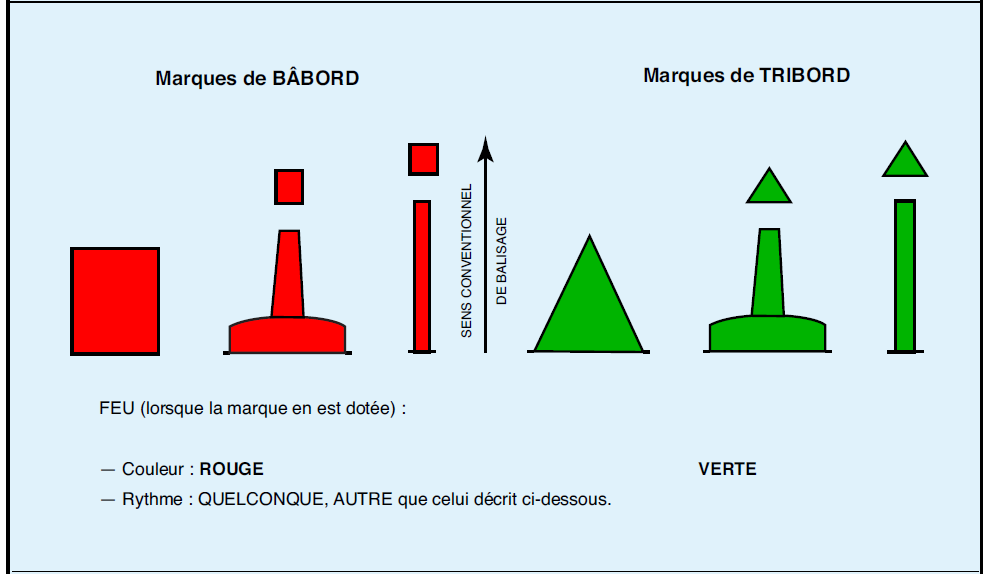 Marques latérales
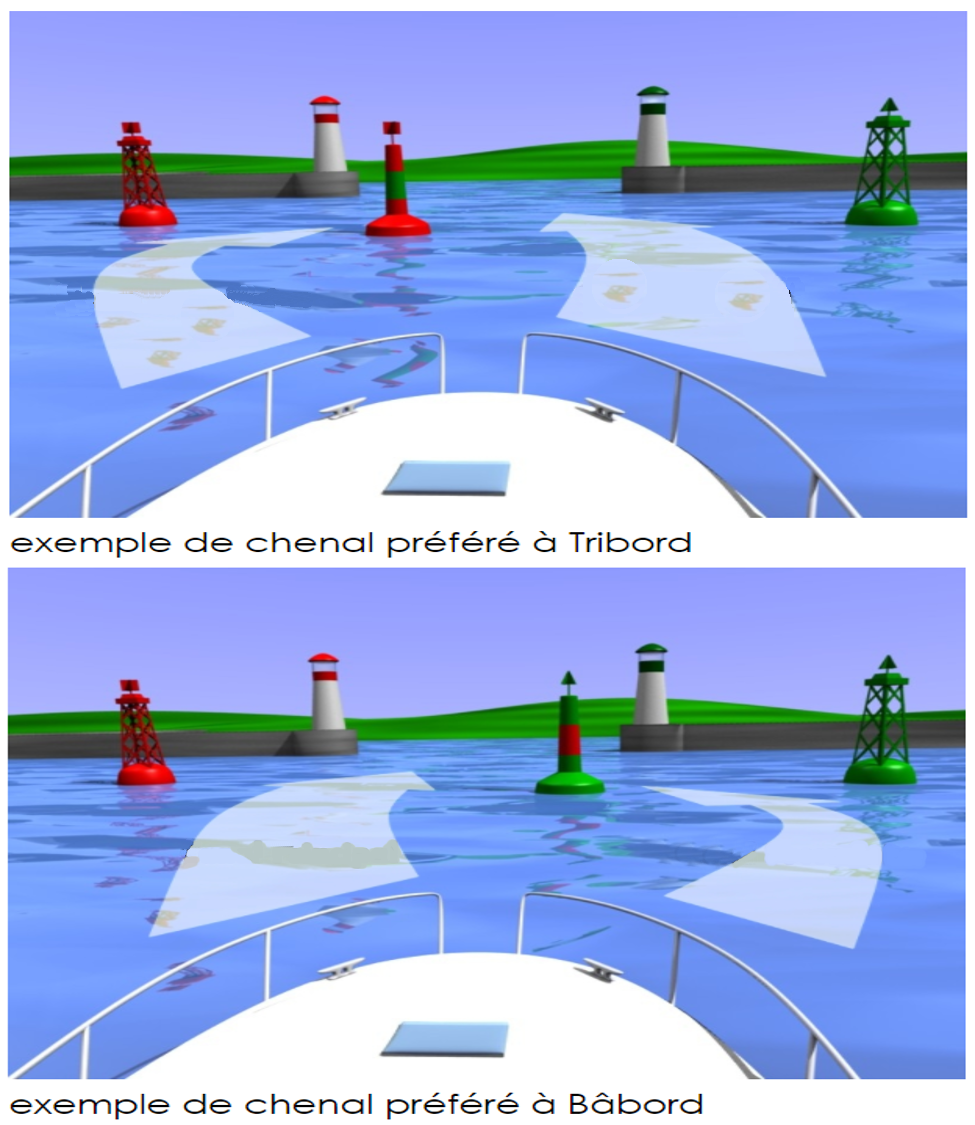 Marques latérales de chenal préféré
Préféré
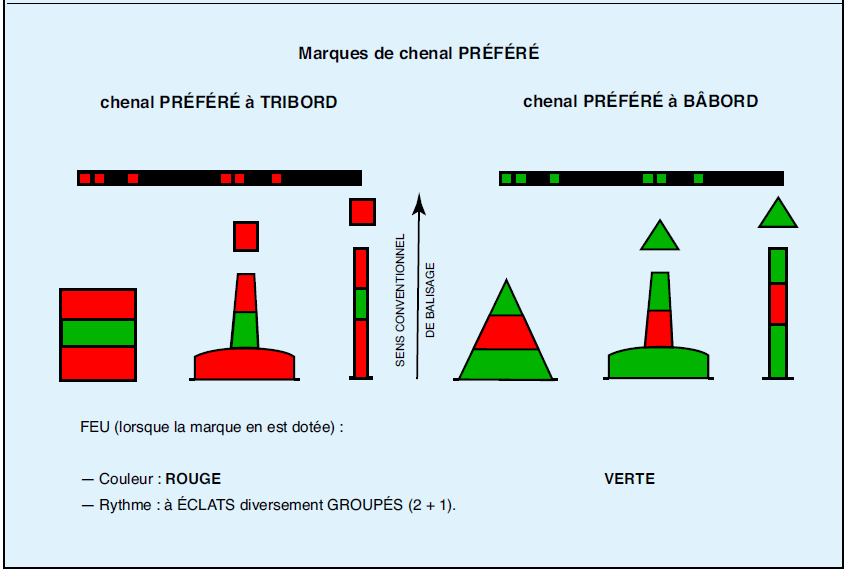 Préféré
Marques Cardinales
Marques cardinales
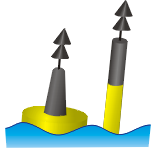 La disposition des couleurs et des triangles indique de quel côté laisser la balise
Les marques cardinales sont au nombre de quatre et servent à baliser un danger par rapport à un point cardinal.
NORD
NORTH
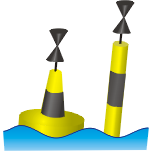 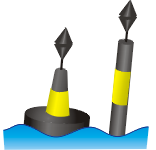 Danger
OUEST
WEST
EST
EAST
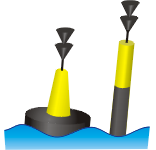 Les triangles indiquent la position de la couleur noire
EST
AST
SUD
SOUTH
Marques Cardinales
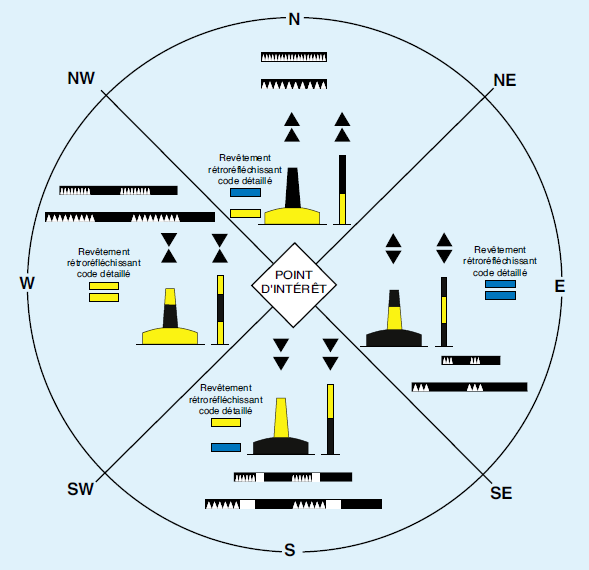 Marques cardinales
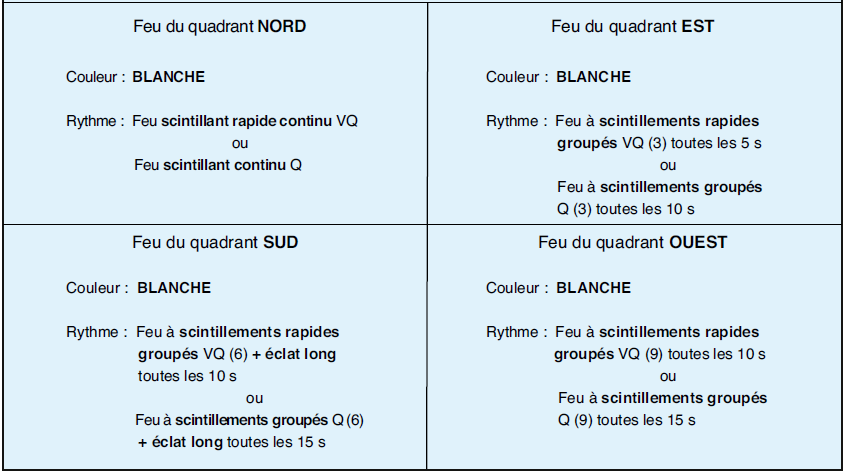 Danger
Autres Marques
Marque de danger isolé
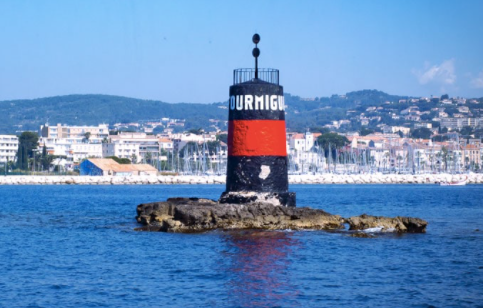 Une marque de danger isolé indique un danger isolé d’étendue limitée autour duquel les eaux sont saines.
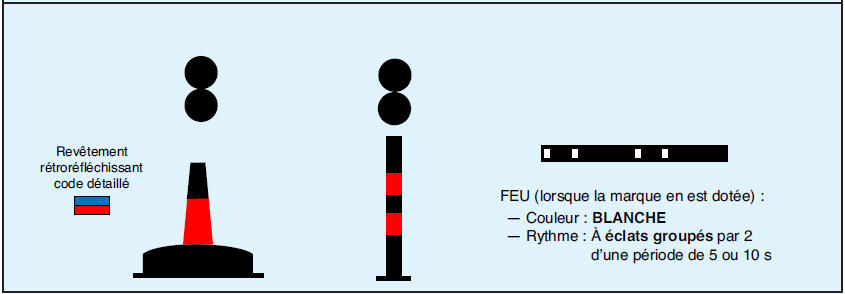 Autres Marques
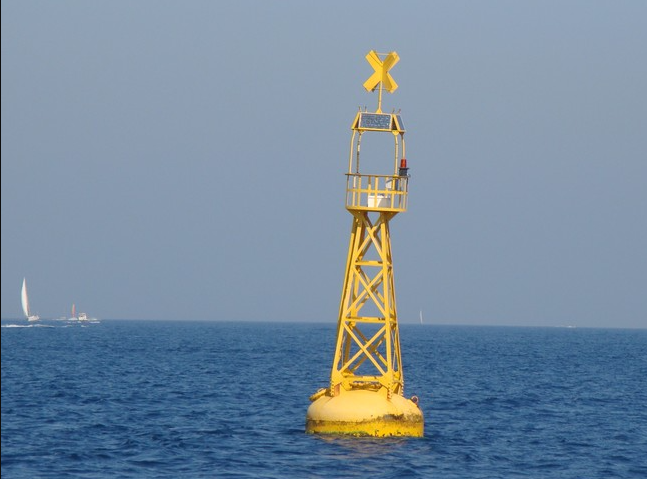 Marque spéciale
Ces marques n’ont pas pour but principal d’aider la navigation mais elles indiquent une zone spéciale ou une configuration mentionnée dans les documents nautiques appropriés.
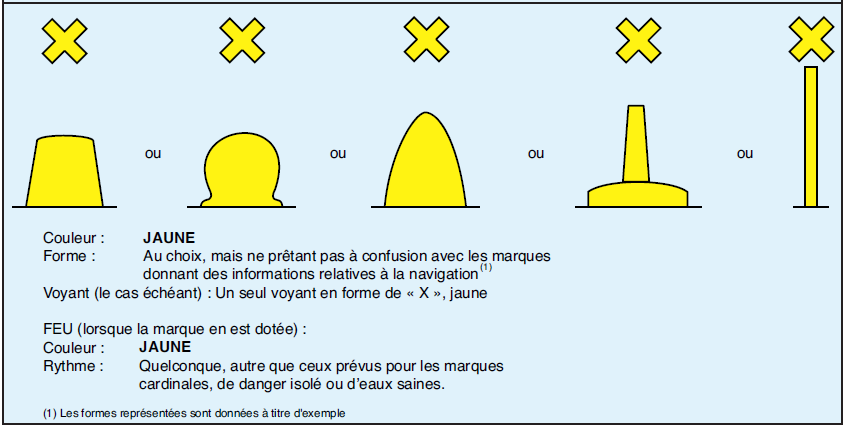 Autres Marques
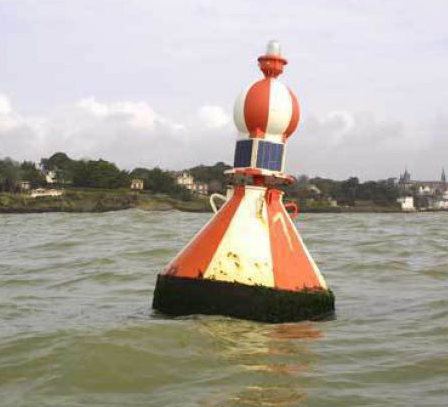 Marque d’eau saine
Une marque d’eaux saines indique que les eaux sont saines tout autour d’elle. 
Une marque d’eaux saines sert à définir l’axe d’un chenal et le milieu du chenal.
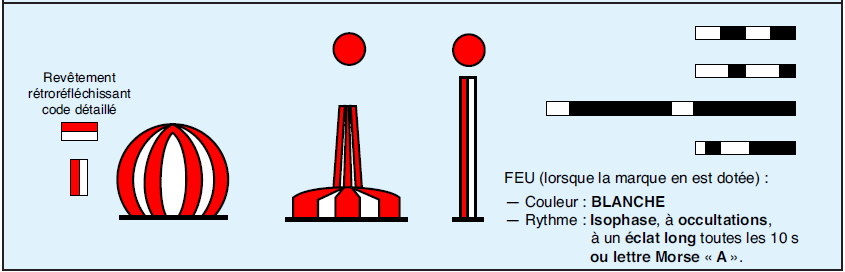 Autres Marques
Les dangers nouveaux sont généralement signalés par des marques cardinales ou latérales, parfois par des marques de danger isolé. Une bouée d’épave en cas d’urgence peut également être utilisée
Marques de dangers nouveaux
L’expression « danger nouveau » est utilisée pour désigner les obstructions découvertes récemment qui ne sont pas encore indiquées dans les documents nautiques.
Si le service responsable estime que le danger est particulièrement grave, au moins une des marques utilisées est doublée aussitôt que possible.
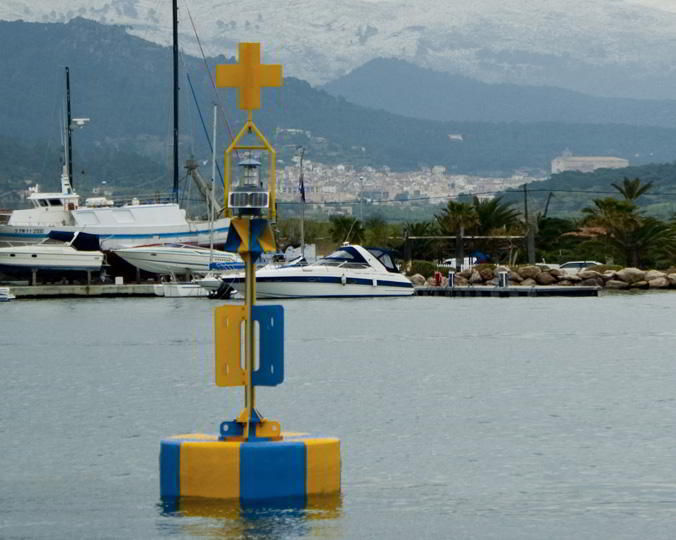 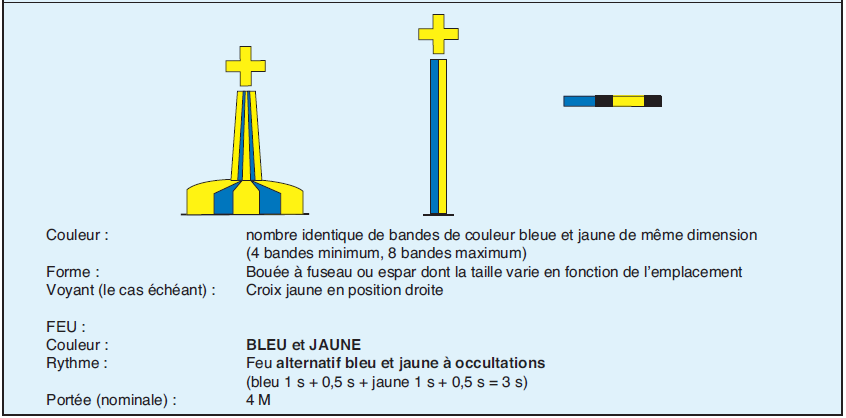 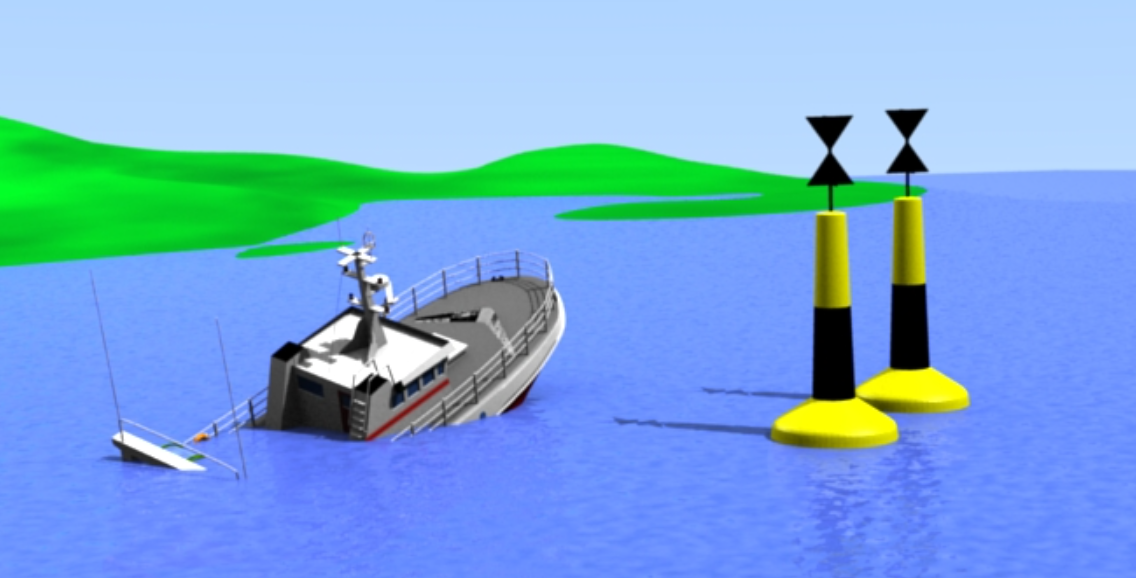 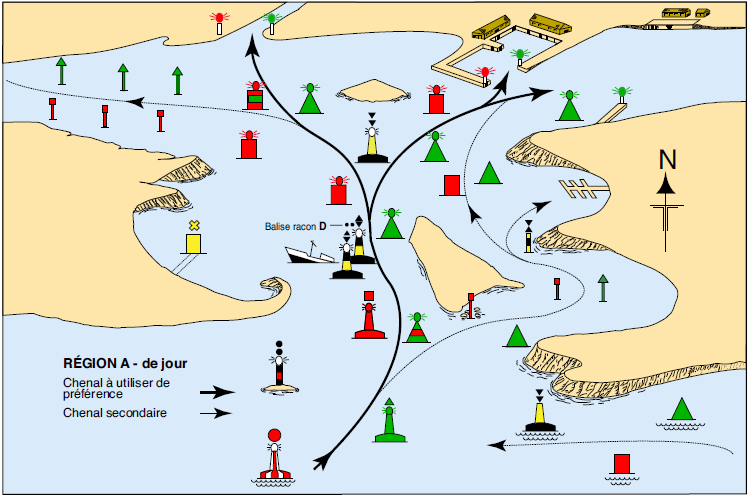 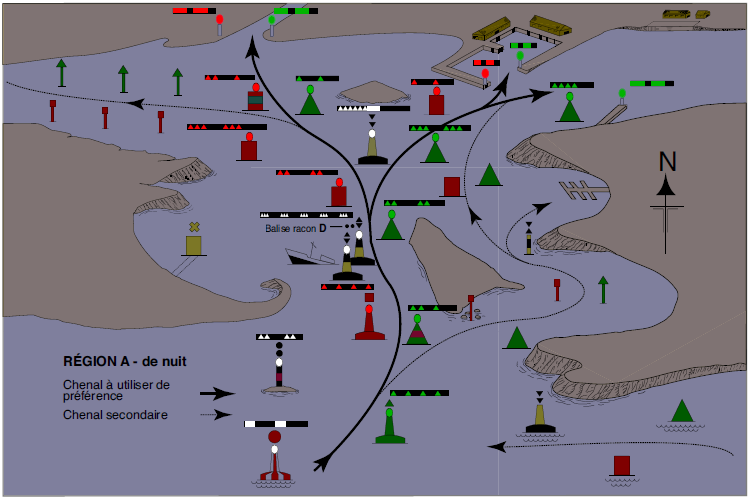 Région A
Région B
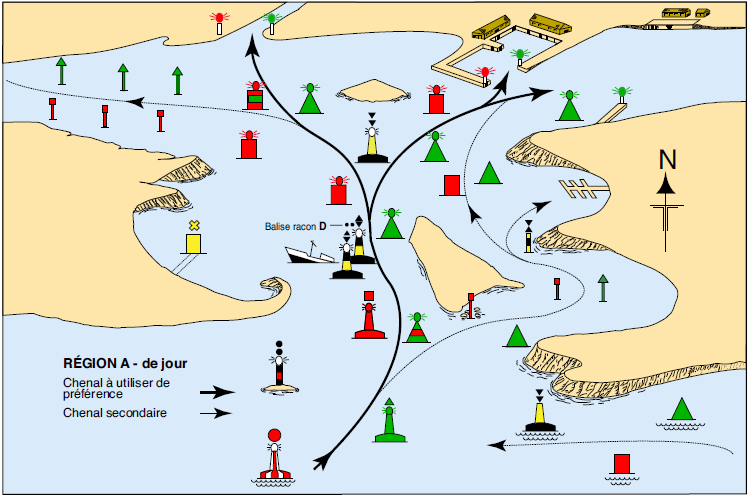 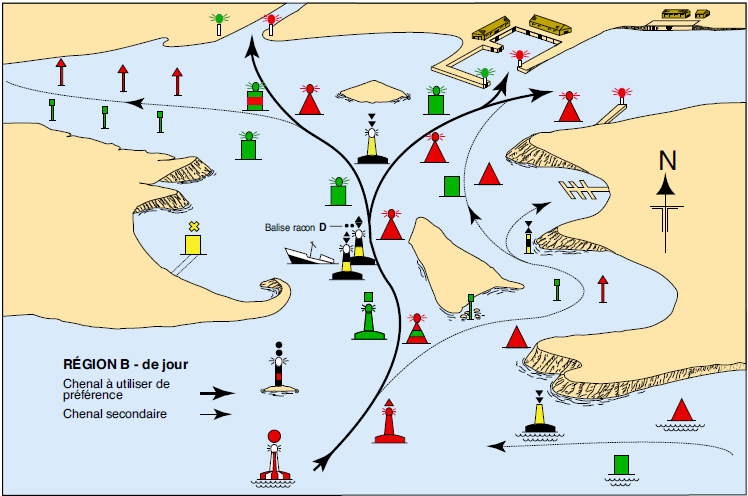 Balisage des plages
Les zones de protection définies peuvent être : 
- réservées exclusivement aux baigneurs.
- interdites aux engins à moteurs. 
- affectées à tel ou tel type d’activité.
Balisage des plages en mer
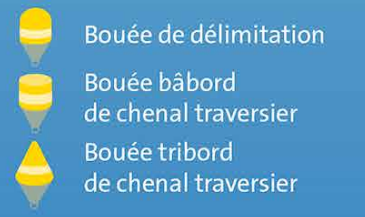 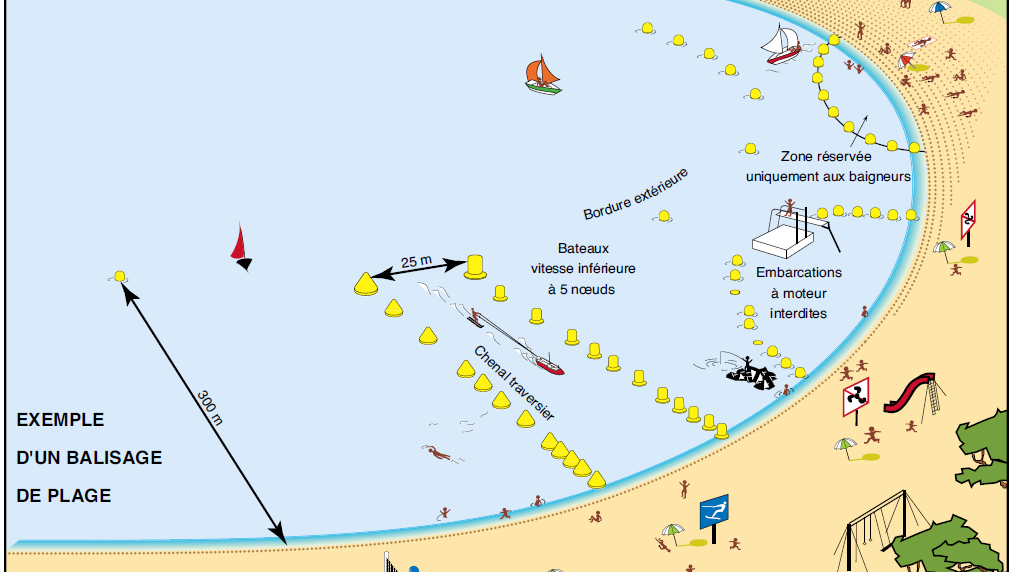 ZRUB : Zone Réservée Uniquement à la Baignade
ZIEM : Zone Interdite aux Embarcations à Moteur
Balisage des plages
Balisage des plages à terre
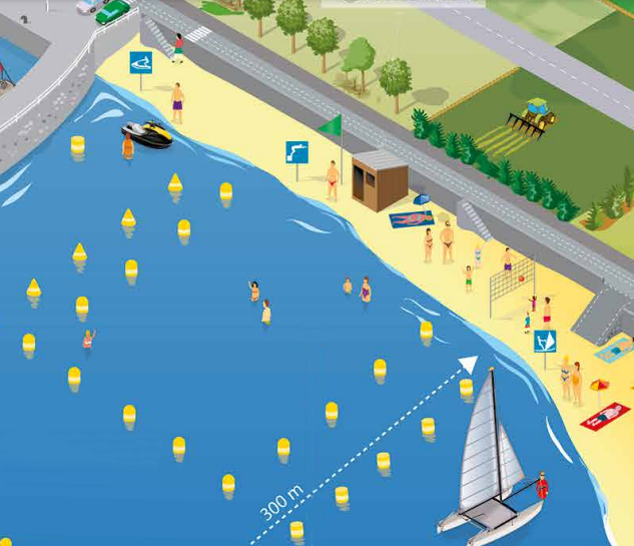 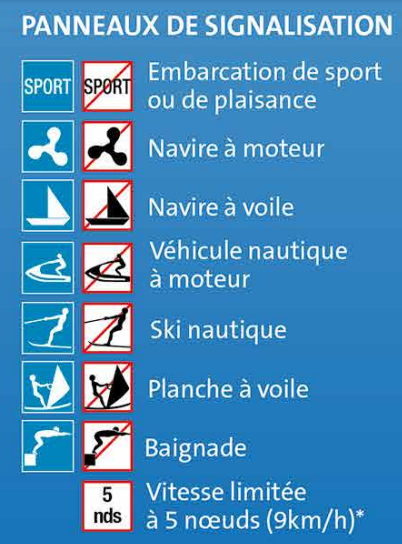